Statisztikai igazgatóság
2023. szeptember 20.
Konzultáció az adatszolgáltatási MNB rendeletek 2024. évre tervezett főbb módosításairól
Tartalom
I. Gépi interfészen keresztüli adatbeküldési koncepció
	Előadó: Gerendás János
II. Az alapvető  jegybanki feladatokhoz kapcsolódó adatszolgáltatások tervezett változásai
	1. Változások a készpénzforgalmi adatszolgáltatásban (P23, P24)
 		Előadó: Belházyné Illés Ágnes
2. A P11-14 adatszolgáltatások módosításai 
			Előadó: Ágoston András Iván
3. A 69 adatszolgáltatás módosítása 
			Előadó: Csapó Beáta
		4. P74 - Pénzforgalmi díjkimutatások adatai
		Előadó: Nemecskó István		
		5. A K04 adatszolgáltatás változásai
		Előadó: Becságh Nóra
6. K10 - Napi jelentés a nem bankközi overnight forinthitelek és forintbetétek kamatlábáról
	Előadó: Babos Dániel
7. Az értékpapír-statisztikai adatszolgáltatásokat érintő változások
	Előadó: Varga László
8. Ügyfelek szektorának meghatározása
	Előadó: Huszár Gábor
		9. Az alapvető rendeletet érintő további változások 
    		Előadó: Gulyás Márta
			III. Pénzpiaci MNB rendelet
	1. 18TAX - A hitelintézetek által a Taxonómia rendelet 8. cikke alapján közzéteendő kulcsfontosságú teljesítménymutatók (KPI-k) összefoglalása
Előadó: Ritter Renátó
		2. Pénzmosással és terrorizmus finanszírozással, illetve pénzváltási tevékenységgel kapcsolatos adatszolgáltatások változásai
		Előadó: Pintér Dániel		
		3. CASHFLOW, 4LAN adatszolgáltatások változásai
		Előadó: Szomorjai Péter
4. A felügyeleti feladatokhoz kapcsolódó adatszolgáltatások 2024. évre tervezett változásai – pénzpiaci MNB rendelet további változásai
		Előadó: Pintér Csilla
IV. Tőkepiaci MNB rendelet – csak dia
Gépi interfészen keresztüli adatbeküldési koncepció
Gerendás János
Statisztikai igazgatóság
Hogyan működne a Gépi úton történő adatszolgáltatás?
Főbb üzenetek
Adatszolgáltatói érintettség
Az Interface Webszolgáltatáson keresztül valósul meg
Minősített tanúsítványokat használna a hitelesítéshez, melyről az adatküldőnek kell gondoskodnia
Dedikált technikai felhasználóra lesz szükség (nem a jelenlegi megszemélyesítettre)
Automatizált adatbeküldést tesz lehetővé gépi úton a legtöbb adatszolgáltatás esetében
 Szervezeti hasznosulása a gyakori vagy nagy adatmennyiségű adatszolgáltatások esetben magasabb. Főleg, ha a küldendő adatcsomag előállítása jelenleg is már automatikus folyamat.
Új opció, alternatív beküldési csatorna a meglévő módozatok mellet, nem váltja ki a meglévőket
[Speaker Notes: Adatszolgáltatói érintettségeknél felsoroljuk a legfontosabbakat, amikre készülniük kell (fejlesztési feladat).]
Adatbeküldési felső szintű ábrája
3 szolgáltatást valósít meg a gépi interfész
Állomány feltöltési csatorna nyitás a kommunikációhoz
Adatszolgáltatás beküldés
Adatszolgáltatási állapot lekérdezés
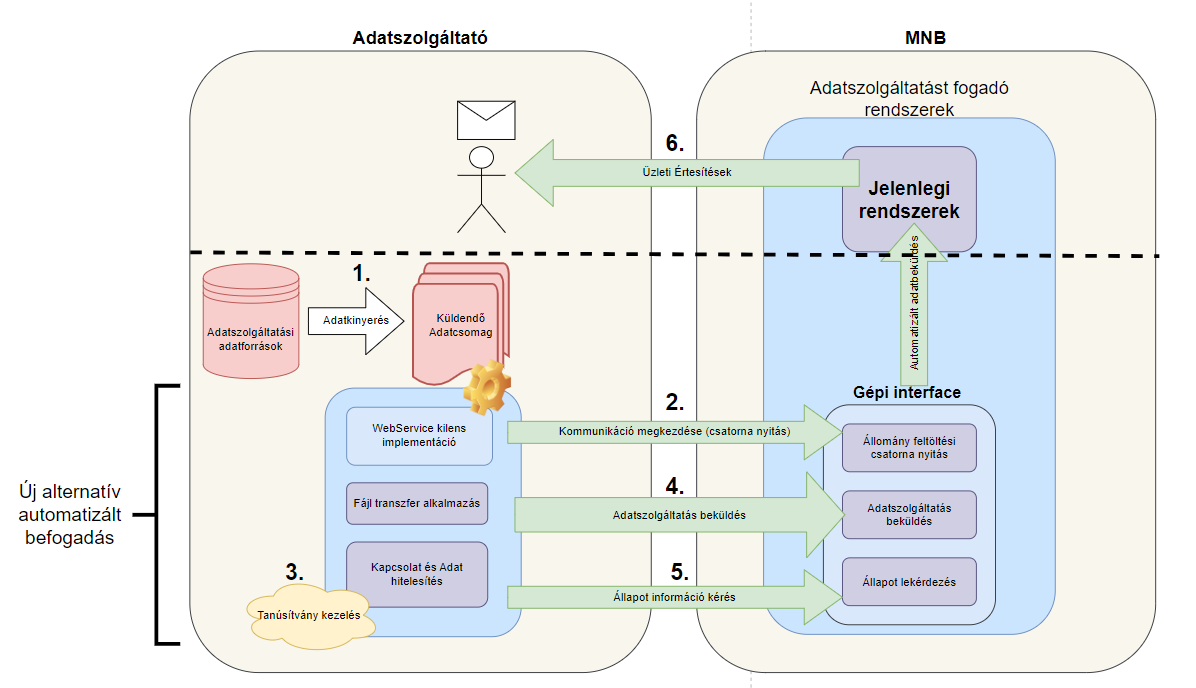 [Speaker Notes: Folyamat:
1. Adatszolgáltató: előállítja a fájlokat, küldendő csomagot
2. Adatszolgáltató: Nagy méretű állományok esetében Állomány feltöltési csatorna nyitás-t kezdeményez a beküldő
MNB: Amennyiben létesíthető csatorna, a beküldő megkapja a szükséges információkat
3. Adatszolgáltató: Az adatszolgáltatáshoz tartozó elemek összeállítása és beágyazása a szervízhívásba, majd annak beküldése
MNB: Engedély megküldése adatszolgáltatónak (nyugta) az adatszolgáltatás befogadásának kezdéséről.
4. Adatszolgáltató: A Gépi adatbeküldés átadja az adatokat az adott jelenlegi befogadási rendszernek, az adatszolgáltatás hagyományos feldolgozása elkezdődik.
5. Adatszolgáltató: Ütemezett állapot lekérdezés indítás, amíg a feldolgozás nem ér véget.
6. MNB: Üzleti értesítések (validációs ellenőrzések) a jelenlegi formában a végrehajtás közben érkeznek az Üzleti felhasználóknak (STEFI-n keresztül).]
KÉRDÉSEK? 

Köszönöm a figyelmet!
Az alapvető jegybanki feladatokhoz kapcsolódó adatszolgáltatások 2024. évre tervezett változásai
Változások a Készpénzforgalmi adatszolgáltatásban (P23, P24)
Belházyné illés Ágnes
készpénzlogisztikai igazgatóság
P23, P24 (új azonosító kód)
P23 01 tábla: változatlan tartalom, gyakoriság és beküldési határidő

P23 02 tábla                  P24 Napi forint készpénzforgalmi jelentés

Új tábla név: „ATM-en és bankjegy-visszaforgató gépen keresztül lebonyolított kifizetési forgalom” helyett „Forintban lebonyolított készpénz ki- és befizetési forgalom”

A tábla kiegészül három új sorral
Bankjegy-befizető és bankjegy-visszaforgató gépen keresztüllebonyolított forintbankjegy befizetési forgalom
Pénztári forint kifizetési forgalom
Pénztári forint befizetési forgalom
Gyakoriság: havi helyett napi
Beküldési határidő: a tárgynapot követő második munkanap 12 óra
Tranzakció darabszám és érték
KÉRDÉSEK? 

Köszönöm a figyelmet!
P11-P14 Adatszolgáltatások módosításai
Ágoston András Iván
Pénzügyi infrastruktúrák és Pénzforgalom igazgatóság
Nagyobb témák: Átutalás benyújtási csatorna
Érintett adatszolgáltatások: P1102, P1103, P1201
Cél a benyújtási csatornák pontos elválasztása
Alapelv: tranzakciók szétválasztása
EAM alapú: NFC, QR, Deep Link.
Amennyiben banki információ alapján nem meghatározható: EAM kód
Nem EAM alapú: Egyéb
Ahol több kód is érvényes, a kódlistában meghatározott ‚kombinált’ kódot kell alkalmazni
Elfogadásnál (P1102) az elfogadott módok kombinációját kell jelenteni.
Számláknál (P1103) az összes olyan módot amivel az adott számláról tranzakció történt
Nagyobb témák: mobiltárca
Érintett adatszolgáltatások: P1101, P1301
Mobiltárcák jelentésénél kérjük elválasztani:
SAJÁT mobiltárcákat (banki, saját fejlesztésű applikációk)
EGYÉB mobiltácák: olyan szolgáltató akivel a bank szerződéses kapcsolatban áll (Apple pay, Google pay; bármely egyéb hasonló applikáció)
Több adatszolgáltatást érintő kisebb témák
Szektorbontásban minden adatszolgáltatásnál A, J1 és J2 szektorokok saját elkülönített kódértéken szerepelnek 2024-től
Pénzforgalmi szolgáltató típusánál EMONEY kódérték nem pénzforgalmi szolgáltató epénz kibocsátók számára
P11
P1101
Mobiltárcába regisztrált: kártya milyen tárcába van regisztrálva
P1102
Adatbeviteli mód: adott kereskedőknél milyen adatbevitelre van lehetőség
Forgalmi kategóriák: Bankkártyaelfogadó kereskedőket (ELF) forgalom szerint is kérjük beosztani
P1103
Számlatulajdonos: J1, J2 és A szektorok kiemelésre kerültek a korábbi szektorbontásból, illetve egyéb gazdálkodó szervezetek megbontásra kerülnek hazai és külföldi kategóriáraTERM = J1 + J2 + KULFSZEMGAZD = A + KULFSZERV + EGYGAZD
Adatbeviteli mód: adott számláról milyen automatizált adatbevitelű tranzakciókat indítottak
P12
J szektor megbontva J1 és J2-re minden táblában
AUTO csatorna: Más tranzakcióhoz kapcsolódóan automatikusan indított tranzakció. 
CÉL: az ügyfelek nem tudatosan, külön gombnyomásra indított hanem rendszer által vezérelt tranzakciók leválasztása.
FONTOS: rendszeres tranzakciók (rendszeres átutalás, beszedés) nem tartoznak ide
PÉLDA: Automatikus megtakarítás tranzakciók vagy számlaegyenleg alapján
P1201
Automatizált adatbevitel: Adott tranzakció milyen adatbevitellel történt
Tranzakció helyét terhelési és jóváírási tranzakcióknál is kérjük tölteni, terhelés esetén címzett számla, jóváírás esetén indító számla helye alapján
P13
Mindkét táblában teljes országbontásban kérjük forgalmat megjeleníteni
P1301
Érintéses tranzakció: Mobiltárca esetén kérjük megadni mobiltárca típúsát
Mobiltárcába regisztrált: Mobiltárcás tranzakciók (érintéses és online) esetén kérjük megadni mobiltárca típusát
P1302
Kártyakibocsátás helyét készpénz befizetés és felvétel esetén is kérjük megadni
Kereskedői MCC kódok alapján bontva kérjük forgalmat megadni
KÉRDÉSEK? 

Köszönöm a figyelmet!
A P69 adatszolgáltatás módosításaCsapó beátaPÉNZÜGYI INFRASTRUKTÚRÁK ÉS PÉNZFORGALOM IGAZGATÓSÁG
P69 - A pénzforgalmi szolgáltatás nyújtásáról szóló 2009. évi LXXXV. törvény 55/A. § (2) bekezdéséhez kapcsolódó jelentés
A visszaéléseket elkövetők az elektronikus pénzforgalmi szolgáltatásokat veszik célba.
A vonatkozó jogszabályi előírás – a jelentés célja

A pénzforgalmi szolgáltató legalább évente egyszer aktualizált és átfogó értékelést küld a Felügyeletnek az általa nyújtott pénzforgalmi szolgáltatáshoz kapcsolódó működési és biztonsági kockázatokról, továbbá az e kockázatok mérséklésére alkalmazott intézkedések és a kapcsolódó ellenőrzési mechanizmusok megfelelőségéről.
P69 - A pénzforgalmi szolgáltatás nyújtásáról szóló 2009. évi LXXXV. törvény 55/A. § (2) bekezdéséhez kapcsolódó jelentés
A visszaéléseket elkövetők az elektronikus pénzforgalmi szolgáltatásokat veszik célba.
Adatszolgáltatók

Pénzforgalmi szolgáltató, az ezen típusú EGT-fióktelep, kivéve az a típusú EGT fióktelep, amely az anyavállalatával teljesen megegyező számlavezető rendszert használ a hazai pénzforgalmi szolgáltatásainak üzemeltetéséhez, továbbá kivéve  a Posta Elszámoló Központot működtető intézmény, valamint a MÁK
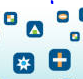 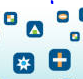 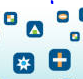 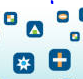 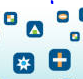 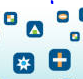 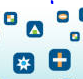 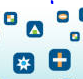 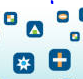 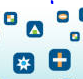 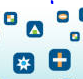 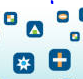 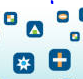 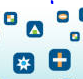 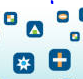 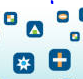 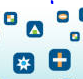 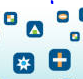 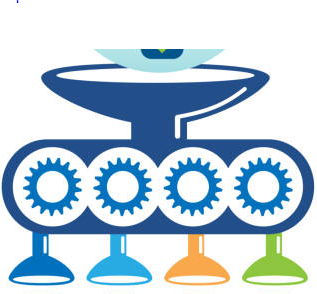 [Speaker Notes: Azon EGT-fióktelepnek, amely az anyavállalatával teljesen megegyező számlavezető rendszert használ a hazai pénzforgalmi szolgáltatásai üzemeltetéséhez, nem kötelező az adatszolgáltatást kitöltenie, azonban lehetősége van rá.]
P69 – A FEJLÉC
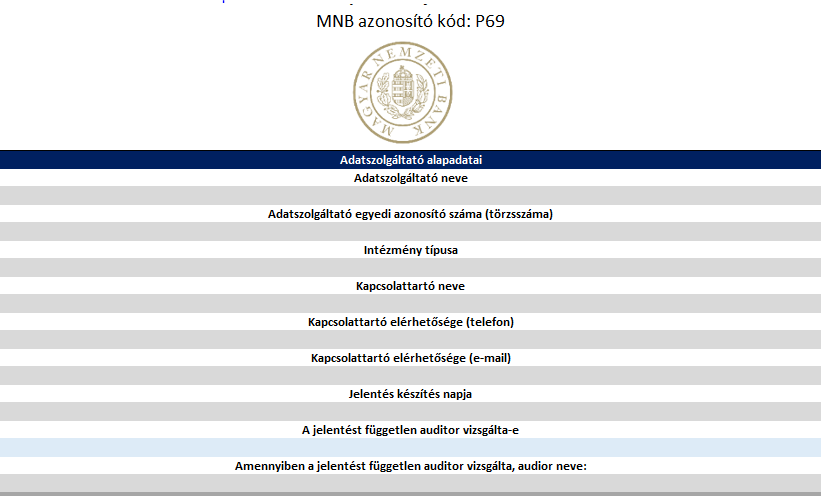 [Speaker Notes: Változatlan maradt]
Pl.: kockázatelemzés (eseményekből fakadó károk veszélyeinek a felmérése is)
Pl.: adatok, rendszerek és kapcsolódó események osztályozása (B, S, R), Kockázatelemzés a kockázatok besorolására, nemzetközi szabvány és/vagy módszertan.
Pl.: átfogó kockázatkezelési keretrendszer, kockázatkezelési politika, kockázatkezelési stratégia, Kockázatkezelési szabályzat, informatikai kockázatkezelési keretrendszer…
P69 – A KERETRENDSZER
A.1. csatolni kell az előírás szerint kialakított keretrendszert


A.2. A módszer bemutatása, amellyel felderítik a súlyosabb működési és biztonsági kockázatokat.

A.3. Ismertetni kell az alkalmazott módszertant, amely alapján osztályozza a súlyosabb működési vagy biztonsági eseményeket. (+ Melyik szervezeti egysége felelős az osztályba sorolásért.)
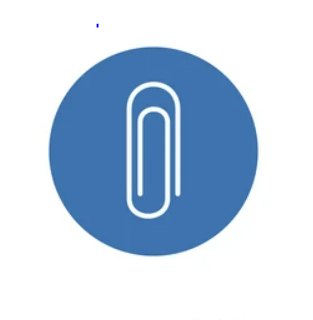 Pl.: üzletmenet-folytonosság intézkedési terve
Pl.: Felvállalt, jóváhagyott maradványkockázatok, amikre nem készült akcióterv se
Pl.: kockázatelemzésre épülő kockázatkezelési tervek dokumentumai. A kockázatok azonosításához, felméréséhez, nyomon követéséhez és kezeléséhez szükséges eljárások.
P69 – A KERETRENDSZER (folytatás)
A.4 Az eseménykezelési eljárások száma és az egyes eseménykezelési eljárásokra vonatkozó dokumentumok


A.5. A legutóbbi eseménykezelési eljárás, amelyet legutóbb alkalmazni kellett a gyakorlatban.

A.6. Tételesen fel kell sorolni, hogy mely pénzforgalmi szolgáltatáshoz kapcsolódóan nem kerültek kialakításra kockázatmérséklési intézkedések.
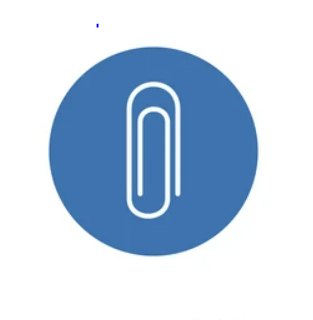 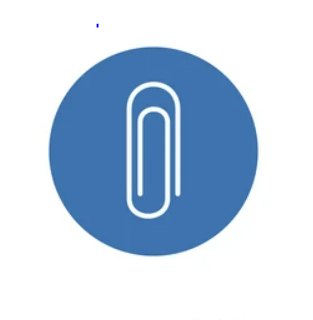 Pl.: jegyzőkönyv
Pl.: kockázatelemzési bizottság, ami negyedévente/félévente/évente ülésezik, beszámol és újraértékel indokolt esetben.
Pl.: kockázatelemzési terület.
P69 – A KERETRENDSZER (folytatás)
A.7. Melyik szervezeti egység felelős a keretrendszer felülvizsgálatért.


A.8. Mikor történt meg a legutóbbi keretrendszer-felülvizsgálat, valamint csatolni kell a legutóbbi felülvizsgálat eredményét és kapcsolódó dokumentumokat.

A.9. Miként biztosított a fenyegetések és sebezhető pontok folyamatos nyomon követése.
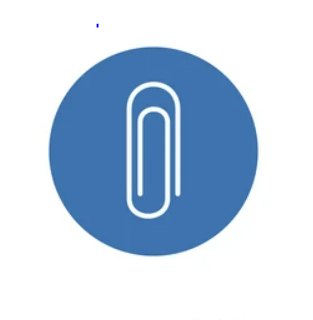 A vezetői feladatot ellátó természetes személyek, akik felelősek és elszámoltathatók a vezető testület előtt a pénzforgalmi szolgáltató mindennapi vezetéséért.
Pl.: Compliance szabályzata alapján
Pl.: Felülvizsgálati jegyzőkönyv vagy döntés arról, hogy felülvizsgálatra került, de módosítás nem volt szükséges.
P69 – A KERETRENDSZER (folytatás)
A.10. Be kell mutatni, hogy a legutóbbi, pénzforgalmi szolgáltatásokat érintő változáskezelés során felülvizsgálatra került a kapcsolódó kockázatértékelés is. Amennyiben az adatszolgáltató úgy ítélte meg, hogy nem kellett módosítania a kockázatértékelést, akkor a felülvizsgálat tényét kell igazolni. 



A.11. Be kell mutatni, hogy miként biztosított a kockázatvállaláshoz kapcsolódóan hozott döntésekért való elszámoltathatóság.
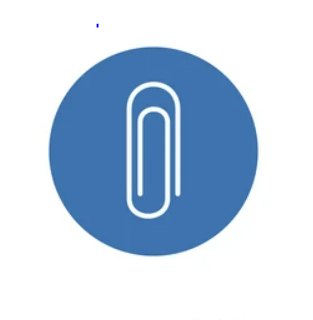 Pl.: alacsony kockázat: jelentősége nincs, elhanyagolható bekövetkezési valószínűség, jelentéktelen kár….stb.
Ha felülvizsgálatot követően nem volt szükség módosítani, akkor a legutóbbi.
P69 – Átfogó értékelés
B.1. Csatolni kell az aktualizált átfogó kockázatértékelést.	



B.2. Nyilatkozni kell arról, hogy a B.1. pontban szereplő aktualizált átfogó kockázatértékelésnek részét képezi-e az IT kockázatértékelés is.  Amennyiben nem, akkor csatolnia kell az IT kockázatértékelést is a B.1. ponthoz.
B.3. Az adatszolgáltatónak be kell mutatnia az általa alkalmazott kockázati kategóriákat (például: alacsony, közepes, magas), továbbá röviden be kell mutatnia, hogy melyek a besorolás kritériumai.
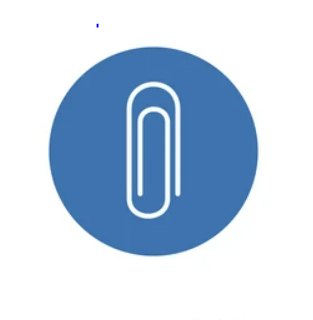 Pl.: Alkalmazott eszközök, szolgáltatások, vagy IT kockázatelemzés során alkalmazott témacsoportok (hardening, redundancia, változáskezelés…)
A kockázatelemzés(ek) eredménye(i) alapján
A kockázat tudomásul vétele, ha nem kapcsolódik hozzá kockázatot csökkentő intézkedés, az nem tartozik bele.
P69 – Átfogó értékelés (folytatás)
B.4. Milyen kockázati csoportokat alkalmaznak


B.5. Nyilatkozat arról, hogy összesen hány darab kockázatot azonosított.	
	
B.6. Nyilatkozat arról, hogy összesen hány darab kockázatra írt elő intézkedést.
B.7. Nyilatkozat kell, hogy összesen hány darab kockázat esetében alkalmazza ugyanazt a kontrollt több kockázatra.
Pl: négy szem elv, többfaktoros hitelesítés, hálózatszegmentálás
Pl: jegyzőkönyv, elfogadott és jóváhagyott előterjesztés a kockázat felvállalásáról.
P69 – Átfogó értékelés (folytatás)
B.8. Nyilatkozni kell arról, hogy összesen hány darab kockázat esetében alkalmaz több kontrollt is ugyanarra a kockázatra, a mélységi védelemre hivatkozva.		

B.9. A maradványkockázat(ok) száma, amennyiben nincs, akkor nulla. Amennyiben van elfogadott maradványkockázata, akkor csatolni kell a döntésre vonatkozó dokumentumokat, amelyben a döntéshozók elfogadták a maradványkockázatokat.		
B.10. Az új technológiák és technológiai fejlesztések bevezetése előtt hogyan végez kockázatértékelést, hogy a potenciális, új sebezhetőségek feltérképezésre kerülhessenek. (+ Mikor történt utoljára)
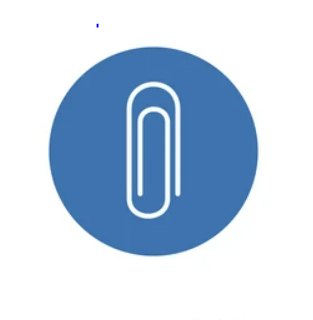 Pl: SWIFT, együttműködési megállapodás, szolgáltatási szerződés…stb.
Pl: támogató folyamatok
P69 – Átfogó értékelés (folytatás)
B.11. Új üzleti szolgálatás bevezetése vagy üzleti fejlesztések bevezetése előtt hogyan végez kockázatértékelést, hogy a potenciális, új sebezhetőségek feltérképezésre kerülhessenek. (+ Mikor történt utoljára)
B.12. Függőségi helyzet - bármilyen kritikus szolgáltatás harmadik féltől. (Az érintett harmadik felek, és milyen módon dokumentált a tevékenységük).

B.13. Függőségi helyzet - bármilyen nem kritikus szolgáltatása harmadik féltől. (Az érintett harmadik felek, és milyen módon dokumentált a tevékenységük).
Pl: felismert belső csalás.
Pl: helyreállítási célok teljesítésére
Pl: KPI, SLA, 99, 95 %-os rendelkezésre állás…stb.
P69 – Átfogó értékelés (folytatás)
B.14. Nyilatkozat arról, hogy azonosított-e kockázatot jelentő felhasználói fiókot a működése során. Amennyiben igen, szükséges röviden bemutatnia az azonosított kockázatot és a megtett intézkedéseket egyaránt.
	
B.15. A pénzforgalmi szolgáltatásaihoz kapcsolódó folyamatok, tevékenységek priorizálása. 
	
B.16. Be kell mutatni, hogy a B.15. pontban jelzett prioritási sorrend irányadó-e az üzletmenetfolytonossági tervezése során.
B.17. Az adatszolgáltatónak be kell mutatnia, hogy a pénzforgalmi szolgáltatásainak rendelkezésre állását milyen mutatószámokkal méri és melyek ennek az értékei.
P69 – Átfogó értékelés (folytatás)
B.18. A kockázatkezelés, megfelelőségbiztosítás (compliance) és belső ellenőrzés területeire vonatkozóan: 
a) hatáskörök, feladatok az átfogó kockázatértékelés tekintetében;
b) függetlenség biztosítása a szervezeten belül;
c) munkavállaló létszám (fő)
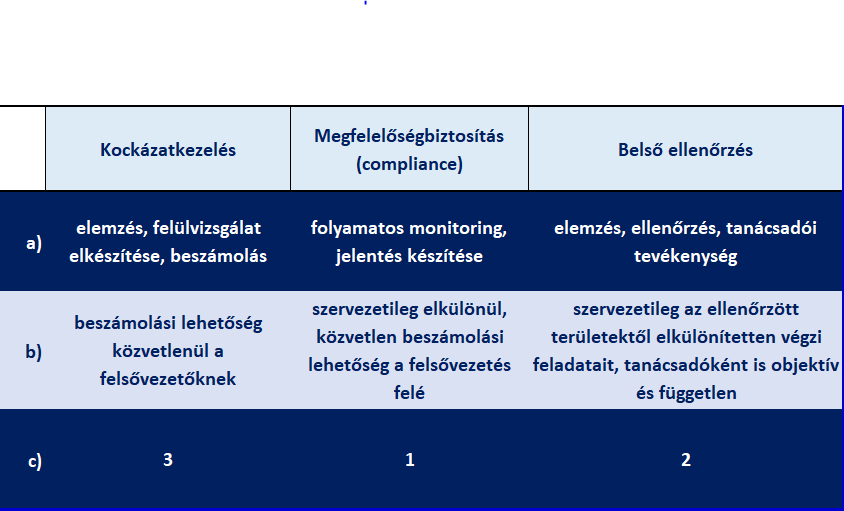 Pl.: többrétegű, egymással együttműködő technológia használata, végpontvédelem, valós idejű észlelés, megelőzés, végpontintegritás (elkülönítéssel védelem)
Pl.: szokatlan hálózati forgalmak, belső felhasználók szokatlan tevékenységei…stb.
Pl.: Megnevezett gyártói, szolgáltatói hírlevelek, adatbázisok (Mitre, CVE) Europol OSINT dashboard, NKI riasztások
P69 – észlelés
C.1. Az adatszolgáltató többrétegű védelmi rendszerének bemutatása, amely támogatja egy támadás gyors felismerését és a fertőzöttséggel érintett pontok elkülönítését.

	
C.2. Képes felismerni és észlelni a szokásos használattól való eltérést és a szokatlan rendszerhasználatot a működése során. Mik a riasztás kritériumaira, beállított paramétereire, továbbá meg kell adni a riasztások számát az adatszolgáltatás évét megelőző egy év vonatkozásában. 
	
C.3. A felderítési képesség és hatékony észlelés bemutatása. Milyen publikus és nem publikus adatbázisokból nyeri ki az új fenyegetéseket és sebezhetőségeket.
Pl.: infrastrukturális és hálózati (sebesség, kapcsolatszám, kapcsolatfelépítési gyorsasági paraméterek), biztonsági: felhasználói belépés, jelszóhasználat, tévesztés, jogosulatlan belépés figyelés…stb.
Pl.: biztonsági felügyeleti rendszerrel külső felhasználói belépés monitoring
P69 – észlelés (folytatás)
C.4. A riasztási küszöbértékek bemutatása. A felügyeleti rendszer riasztási hatékonyságának bemutatása (mennyire könnyíti meg az észlelést, milyen arányú a téves riasztások száma).

	
	
C.5. Kiszervezett vagy kihelyezett tevékenységet végző (szolgáltató) szerződés keretében külsős szolgáltatónak – az adatszolgáltató pénzforgalmi szolgáltatásához kapcsolódó, kritikusnak minősített rendszerek bármelyikébe – biztosított belépési lehetőségek bemutatása.  Be kell mutatni, hogy e külsős szolgáltató belépésekor a nyomon követés hogyan valósul meg, továbbá kapcsolódik-e riasztás.
P69 – észlelés (folytatás)
C.6. A naplógyűjtő rendszer legalább az alábbi dimenziók alapján képes-e vizsgálni az eseményeket:
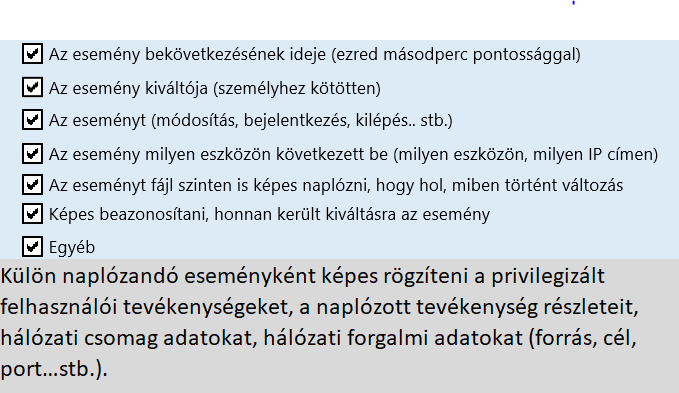 Pl.: Rendszertervekben.
P69 – védelem
Pl.: külső, DMZ és belső, amely zónák egymástól fizikai és logikai szinten is szét vannak választva határvédelmi eszközökkel (tűzfal). A zónákon belül is megvalósul logikai szegmentálás (L2 virtuál LAN-ok kialakításával). Az átjárás tűzfalakon keresztül valósulhat meg. A naplózott adatokon kívül egyéb adatokat nem tárolnak.
D.1. Hogyan valósul meg a hálózatok szegmentáltsága és milyen biztonsági zónákat alkalmaz. Az egyes biztonsági zónák között a kommunikáció hogyan valósul meg, továbbá lehetővé teszi-e a rendszerek és a benne tárolt adatok elkülönítését. 	
	



D.2. Az adatszolgáltatónak be kell mutatnia, hogy milyen módon definiáltak és dokumentáltak a rendszerfelhasználói hozzáférési profilok.
Hogyan valósul meg, kik a felelősök…stb.
Pl.: szervezetileg az ellenőrzött területektől elkülönítetten végzi feladatait és közvetlen beszámolási lehetősége van a felsővezetőség felé
P69 – védelem (folytatás)
Pl.: Nem automatizált, azonban jogosultság kezeléssel és naplózással csökkentik az illetéktelen módosítás lehetőségét.
D.3. Be kell mutatni, hogy automatizált folyamattal képes biztosítani, hogy a pénzforgalmi szolgáltatás üzemeltetéséhez szükséges szoftverek és hardverek illetéktelenül ne kerülhessenek módosításra. A kontroll az irodai környezetben alkalmazott szoftverekre is megvalósul-e.	


D.4. A kialakított mélységi védelem bemutatása


D.5. Miként valósul meg a független biztonsági ellenőrzés.
Pl.: Checkpoint VPN-nel képes korlátozni és képes tiltani is a távoli munkameneteket.
Pl.:  Trend Micro Apex One végpont védelmi kontroll tiltja a nyilvántartásba nem vett USB adathordozók használatát. Tanúsítvány ellenőrzéssel biztosított a személyes használatú eszközök tiltása.
P69 – védelem (folytatás)
Pl.: Checkpoint Firewall, NSX, WAF eszköz, FireEye végpontvédelmi rendszer…stb.
D.6. A hálózati infrastruktúra hálózatvédelmi eszközeinek ismertetése:		

D.7. A távoli munkamenetek korlátozására vagy leállítására kialakított mechanizmusok bemutatása:	
D.8. Be kell mutatni, hogy a D.7. pontban bemutatott mechanizmus során figyelembe veszi-e az inaktivitási időszakot vagy bármilyen szokatlan jelenséget.
D.9. Miként gátolja meg az adatszolgáltató, hogy nyilvántartásba nem vett adathordozók csatlakozhassanak a belső hálózathoz. Vannak-e jelenleg alkalmazott kivételi szabályok, amelyek lehetővé teszik, hogy személyes eszközt lehessen csatlakoztatni a belső hálózathoz.
Pl.: nincs kiosztva adminisztrátor szintű jogosultság, illetve automatikusan valósulnak meg a frissítések telepítései.
Pl.: Windows felhasználónév és jelszó, valamint személyre szóló tanúsítvány, vagy egyszer használatos SMS kód.
P69 – védelem (folytatás)
Pl.: sérülékenység vizsgáló rendszer üzemeltetésével, amely legalább havi rendszerességgel vizsgálja és azonosítja a potenciális sebezhetőségeket és felderíti az elavult és a frissítésből kimaradt rendszereket.
D.10. Miként gondoskodik a már elavultnak számító technológiák alkalmazása során a megfelelő kontrollról a potenciális sebezhetőségek azonosítására.

D.11. Az adatszolgáltatónak be kell mutatnia, hogy technikailag miként biztosítja jogosulatlan szoftver vagy alkalmazás telepítés megakadályozását.	
D.12. A távoli hozzáférés több faktoros azonosítással történik-e. Melyek az alkalmazható hitelesítési faktorok.
Pl.: authentikációs technikai kontrollok használatával, illetve bizonyos szabályok beállításával egy adott végpont közvetlenül nem szólítható meg.
Pl.: biztonságos hálózati kommunikációs prokollok használatával.
P69 – védelem (folytatás)
Pl.: jelszó policy vezérlővel
D.13. Miként kényszeríti ki technikailag a jelszavak kezelésével kapcsolatos elvárásokat, úgy mint: jelszó komplexitása, megújítási időszak, kísérletezések számának korlátja, az előző jelszóhoz képesti változás mértékének figyelése.

D.14. A végpontok közötti biztonságos adatkommunikáció bemutatása:	

D.15. Az illetéktelen hozzáférés megakadályozására szolgáló kontrollok (folyamat, eszköz egyaránt beleértendő) bemutatása:
Pl.: Belső és külső képzések (NKI)
Pl.: Videót készítő rendszer alkalmazásával, konfiguráció figyelő rendszerrel, naplózással.
P69 – védelem (folytatás)
Pl.: A rendszert üzemeltető igényli VK rendszerben és jóváhagyást követően az IT Biztonság állítja be. Visszakövethető az X rendszerben valamennyi mozzanat.
D.16. A biztonsági rendszereket és biztonsági eszközöket érintő módosításokat mely szakterülete, szervezeti egysége jogosult elindítani, jóváhagyni és beállítani a változáskezelési folyamat során. A változáskezelés valamennyi mozzanata visszakövethető módon történik-e.	
	
D.17. Milyen technológiát alkalmaz az adatszolgáltató arra, hogy nyomon követhető legyen a privilegizált felhasználók tevékenysége és a kritikus környezetben való hozzáférésük.
	
D.18. A biztonságtudatossági oktatás keretében hogyan ismerhető meg a rendszert üzemeltetők és felhasználók számára a biztonsági események, incidensek bejelentési kötelezettségre vonatkozó elvárások helyes alkalmazása.
Pl.: Technikai sérülékenységvizsgálatokra automatikusan is sor kerül, illetve Red/Purple Team módon tesztelésre kerül. / Külső cég által történik.
P69 – Üzletmenet-folytonosság
Pl.:  A tervek (ÜFT/BCP és KET/DRP) függetlenek attól, hogy milyen okból kell beindítani.
E.1 A jelenleg kialakított üzletmenetfolytonossági és vészhelyzeti tervek tartalmaznak-e akcióterveket kimondottan – akár külső, akár belső – súlyosabb működési és biztonsági incidensekre vonatkozóan, részletezve a felelősöket és az alkalmazandó biztonsági rendszereket. Csatolnia is kell az akcióterveket.
	
E.2. Be kell mutatni, hogy az E.1. pontban említett tervek tartalmaznak-e belső és külső válságkommunikációs terveket is.	
E.3. Be kell mutatni, hogy tesztekre, sérülékenységvizsgálatokra, egyéb célzott támadást szimuláló tesztekre milyen gyakran kerül sor. Csatolnia kell a legutóbbi tesztelés eredményét és a tesztelés forgatókönyvét.
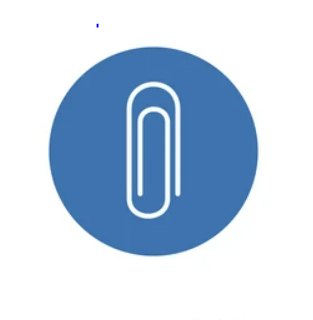 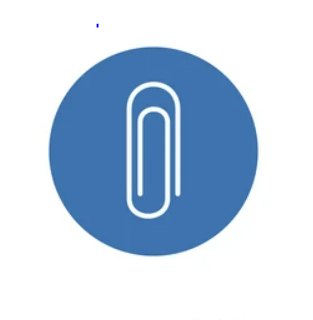 P69 – Üzletmenet-folytonosság (folytatás)
Pl.: blokk szintű integritás védelemmel és ellenőrzéssel.
Pl.: Igen, mert a kritikus infrastruktúra elemek (adattároló cluster) tekintetében részleges harmadik telephely megoldást is alkalmaz.
E.4. Miként teszik lehetővé a jelenlegi folyamatok, hogy amennyiben súlyosabb működési és biztonsági incidens következtében sérülnek az adatok, akkor a helyreállítást követően meg tud győződni az adatszolgáltató az adatok sértetlenségéről és integritásáról.	

E.5. Amennyiben áttelepülés szükséges, akkor a másik telephelye teljesen egyenértékű helyszín-e, azaz ugyanolyan szolgáltatást biztosít-e, mint az elsődleges telephely.	
E.6. Az adatszolgáltatónak igazolnia kell, hogy az E.5. pontban említett áttelepülés tesztelése sikeresen megtörtént. Az adatszolgáltatónak csatolnia kell a legutóbbi tesztelési forgatókönyvet és az eredményeket az áttelepülés tesztre vonatkozóan.
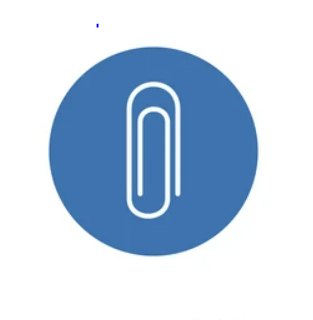 KÉRDÉSEK? 

Köszönöm a figyelmet!
P74 - Pénzforgalmi díjkimutatások adatai
Nemecskó István
Pénzügyi infrastruktúrák igazgatóság
Visszatérítések és jóváírások jelentése
Amennyiben az érintett szolgáltatás nem egyértelműen beazonosítható úgy az egyéb kategóriába szükséges megjeleníteni (21-es kód a szolgáltatás típusa oszlopban)
Abban az esetben, ha nem áll rendelkezésre a benyújtási csatorna bontás a visszatérítéseknél üresen hagyható
Visszatérítések és jóváírások jelentése, példák
Amennyiben a három átutalásból egy nem teljesült
Abban az esetben, ha például hónap elején levonásra került az ügyféltől a számlavezetési díj, majd hónap végén bizonyos feltétel teljesülésekor az ügyfél jóváírást kap:
További módosítások és fontos információk
KÉRDÉSEK? 

Köszönöm a figyelmet!
A K04 adatszolgáltatás változásai
Becságh Nóra
Prudenciális modellezési és IT felügyeleti igazgatóság
K04-es adatszolgáltatás változásai
Új név:
„Havi Jjelentés a mérlegen belüli külföldi és belföldi bankközi ügyletek fennálló állományáról és kamatlábáról és a mérlegen belüli belföldi bankközi ügyletek kamatlábáról”

Változtatások célja:
01-02. táblák külön adatszolgáltatásba való kiemelése, mivel ezek napi gyakorisággal jelentendők a 2024. évtől (K05 adatszolgáltatás)
Jelentendő ügyletek körének bővítése
Gyakran feltett adatszolgáltatói kérdésekre adott válaszok beépítése

Nem változik:
03-04. táblák felépítése
Beküldési határidő
K04-es adatszolgáltatás változásai
Jelentendő ügyletek köre:
Hónap végén fennálló állományok
Minden, FINREP jelentésekben szereplő bankközi ügylet
Partner: hitelintézet, külföldi központi bank
Ügylet típus: eszköz oldalon betét, hitel, forrás oldalon betét, felvett hitel
Továbbra is kivételt képeznek az MNB-vel szemben fennálló ügyletek, melyeket nem kell jelenteni
Bekerülnek a látra szóló és folyószámlabetétek, folyószámlahitelek
„9999.12.31.” érték jelentendő az „f”, „m” és „o” oszlopban
„EGYEB” érték használható a „k” és „l” oszlopban
Diszkrecionális árazás esetén „NINCS” érték adható meg a „p” és „q” oszlopban, az „n” oszlop vonatkozásában pedig várhatóan bővülni fog az értékkészlet legalább egy „egyéb kamatozás” tartalmú kóddal
K04-es adatszolgáltatás változásai
Egyéb pontosítások:
Refinanszírozott ügyletek jelentése:
Mind a felvett hitelt, mind a tovább folyósított hitelt jelenteni kell, amennyiben azok bankközi ügyletek (2 sorban)
Ha ezek közül csak az egyik ügylet bankközi, akkor ezt kell jelenteni (1 sorban)
Állományátruházás esete: amennyiben új szerződés jön létre a partnerek között, akkor az ennek megfelelő, új ügylet paramétereit kell jelenteni, ennek hiányában az eredeti ügylet adatait
Díjtételeket nem kell jelenteni
A kódlista alapján jelentendő értékek esetében a kódlista valamely elemét kötelező kiválasztani
Hitelkeretek: várhatóan további pontosításra kerülnek a kitöltési előírások, hogy egyértelmű legyen, hogy csak a lehívott összegek jelentendők, a fel nem használt keret nem képezi tárgyát az adatszolgáltatásnak
KÉRDÉSEK? 

Köszönöm a figyelmet!
k10 - Napi jelentés a nem bankközi overnight forinthitelek és forintbetétek kamatlábáról
Babos Dániel
Monetáris politika és pénzpiaci elemzés igazgatóság
Nemzetközi és a hazai pénzpiaci benchmarkok reformja
Több nagy IBOR esetén is elindult az átállás a kockázatmentes mutatókra
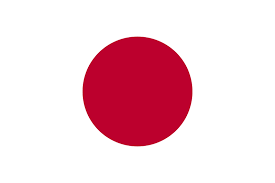 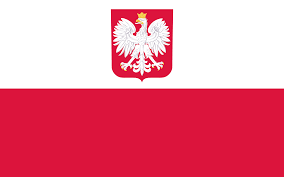 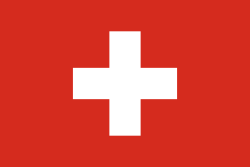 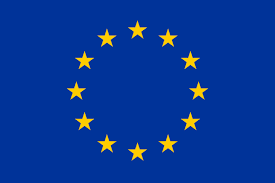 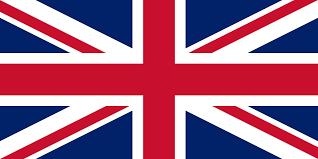 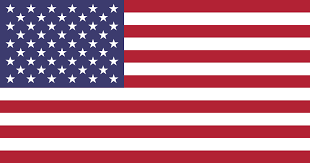 GBP LIBOR
JPY LIBOR
USD LIBOR
CHF LIBOR
WIBOR
IBOR
EUR LIBOR
SONIA
WIRON
TONAR
SOFR
€STR
SARON
RFR
(risk free rate)
A kockázatmentes mutatók számításakor a módszertanok között vannak különbségek.
Adatkör bővítése miatt nem csak bankközi ügyletek is bekerültek a számításba.
RJB* szárnyai alatt elindult a magyar munkacsoport, melynek célja:
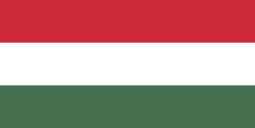 Olyan ráták azonosítása, amelyek a BUBOR fallbackjeként használhatóak.
Tehát nincs tervben a BUBOR lecserélése!
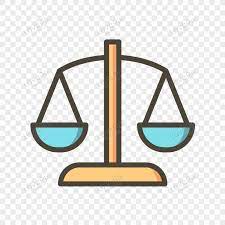 A munkacsoportot egy piaci és egy MNB-s szereplő koordinálja
*Referenciamutató Jegyzési Bizottság
A k10-es jelentésre mutatkozó igény eredete
A magyar risk free rate munkacsoport megvizsgálta a HUFONIA-t, mint potenciális fallbacket.
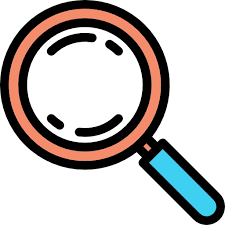 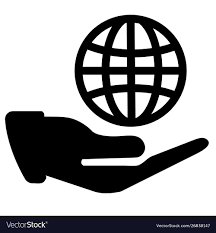 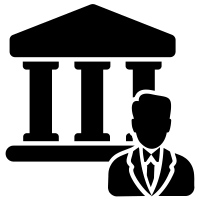 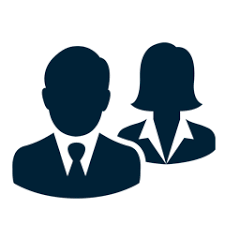 Az elemzés alapján az adatkör bővítése robosztusabbá tehetné a potenciális risk free ratet
A nemzetközi példák is ezt mutatják
A bankszövetség is jelezte az egyetértését a témában
Számos szakmai szereplő hasonló véleményen van
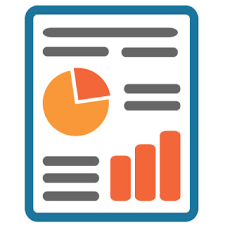 K10-es jelentés
Jövőbeli tervek a K10-el kapcsolatban:
A beérkező adatok vizsgálata és a potenciális risk free rate számolási módszertanának kialakítása
Éles publikálás
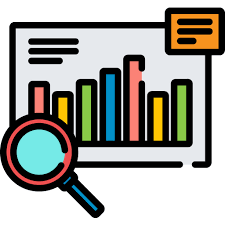 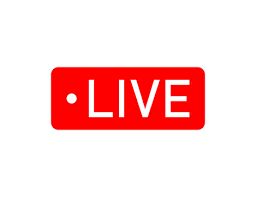 K10 jelentés formailag
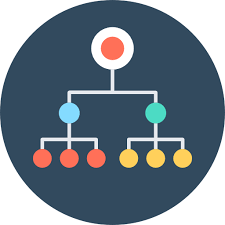 A K10 új adatszolgáltatás felépítése szinte teljesen azonos a K12-vel (Napi jelentés a bankközi overnight forinthitelek és forintbetétek kamatlábáról)
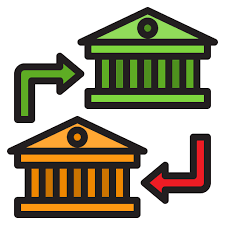 Nem csak bankközi ügyleteket tartalmaz.
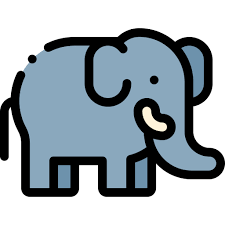 100 millió Ft-nál nagyobb méretű ügyleteket kell csak megjeleníteni.
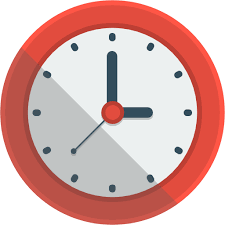 Banki kérésre a beérkezési határidő tárgynapot követő munkanap 14:00-ra módosult.
Ha a publikáció elindul akkor a beérkezési határidő a K12-vel megegyező lehet (tárgynapot követő munkanap 8 óra).
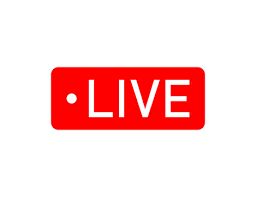 KÉRDÉSEK? 

Köszönöm a figyelmet!
Az értékpapír-statisztikai adatszolgáltatásokat érintő változások
Varga László
Statisztikai igazgatóság
Módosítások (I)
E20, E21, E45 
- Változás a jelentendő mennyiségi egység meghatározásában
2023-ig: hitelviszonyt megtestesítő értékpapír – ezer deviza,  tulajdonviszonyt megtestesítő értékpapír – darab
2024-től: az értékpapír árjegyzése alapján, 1 darabra jutó árnál – darab, százalékos árnál – ezer deviza
Külföldi (hibrid) papírok egy részénél jelent változást.
07. tábla bővítése új szektorokkal
		D – egyéb pénzügyi közvetítők (befektetési alapok nélkül)
		E – pénzügyi kiegészítő tevékenységet végzők
		F – biztosítók, pénztárak
Módosítások (II)
E20, E21
- Visszavásárolt befektetési jegyek jelentése
A visszavásárolt befektetési jegyek nem a jelentés utolsó oszlopában (A kibocsátó tulajdonában lévő, általa kibocsátott értékpapírok állománya) jelentendők, hanem az alapkezelő szektorában (egyéb pénzügyi közvetítők)

E61, E62 
-  01. táblában két új oszlop: zöldkötvény minősítésű-e a kibocsátott értékpapír, ha igen, akkor annak nemzetközi szabványa
- Eseti jelleggel adatbekérés a zöld státusz megváltozásáról (kitöltési módosítás).

E60, E65 
-  A kitöltési előírások kerülnek pontosításra (lejárat nélküli ügyletek, hosszabbítás miatti módosulás), az adatszolgáltatás tartalma nem változik.
KÉRDÉSEK? 

Köszönöm a figyelmet!
Ügyfelek szektorának meghatározása
Huszár Gábor
statisztikai IGAZGATÓSÁG
Ügyfelek szektorának meghatározása
A statisztikai termékek minősége alapvetően függ az ügyfelek megfelelő szektormeghatározásától.
Kiemelten fontos a havonta közzétett „pénzügyi lista” alkalmazása, illetve a listán nem szereplő ügyfelek esetében a GFO kód alapján történő szektormeghatározás.
A pénzügyi listán újra aktív lesz a C2-es alszektor, ide kerülnek a szektorváltó hitelintézetek.
Bizalmi vagyonkezelő kezelésében levő vagyontömeg részét képező pénzügyi instrumentum szektora – a vagyonrendelő (eredeti tulajdonos) szektora, ha nem ismert, akkor háztartás.
A földtulajdonosi közösségeket az “A” szektorba, a nem pénzügyi vállalatok közé kell sorolni.
Bármilyen kérdésük lenne az adatszolgáltatások összeállítása során az ügyfelek szektormeghatározásával kapcsolatban, kérem írjanak a huszarg@mnb.hu címre, igyekszünk 1 napon belül válaszolni.
KÉRDÉSEK? 

Köszönöm a figyelmet!
Az alapvető feladatokhoz kapcsolódó adatszolgáltatások 2024. évre tervezett további változásai
Gulyás Márta
statisztikai IGAZGATÓSÁG
Módosítások
Az augusztusi egyeztetés óta az alapvető rendeletet érintő változások:
Módosul a D01 „Operatív napi jelentés a hitelintézetek devizahelyzetének változásáról” megnevezésű adatszolgáltatás 06. táblája - 2023-tól megszüntetésre került a horvát kuna „HRK” devizanem, ezért a 06. tábla vonatkozó sora törlésre került 
Megszűnik a „Jelentés a forintbankjegy-kereskedelemről” P53 MNB azonosító kódú adatszolgáltatás
Köszönöm a figyelmet!
A felügyeleti feladatokhoz kapcsolódó adatszolgáltatások 2024. évre tervezett változásai – pénzpiaci MNB rendelet
18TAX - A hitelintézetek által a Taxonómia rendelet 8. cikke alapján közzéteendő kulcsfontosságú teljesítménymutatók (KPI-k) összefoglalása
Ritter Renátó
Fenntartható pénzügyekért és felügyeleti koordinációért felelős igazgatóság
18TAX TÁBLA – EGYSZERŰSÍTETT táblakép, KÖTELEZŐ KÖZZÉTÉTELLEL MEGEGYEZŐ SZABÁLYOK
A 18TAX tábla célja az EU 2020/852 (Taxonómia) rendelet által előírt, valamint az EU 2021/2178 felhatalmazáson alapú rendeletében foglalt részletszabályok figyelembevételével közzéteendő információk egyszerűsített bekérése.
A tábla előállításának részletszabályait a fentebb idézett 2. rendelet, valamint az EBH Pillér 3-as ESG közzétételekre vonatkozó ITS-e tartalmazza. Azon intézményeknek is hasznos lehet az ITS-ben foglaltak figyelembevétele, akik még nem érintettek Pillér 3-as ESG közzététellel.
A gyakran felmerülő kérdések megválaszolására az MNB egy ősszel megjelenőQ&A-t állít össze a táblák előállításának, adatminőségének támogatása érdekében.
A tábla először 2023-ra vonatkozóan töltendő.
KÉRDÉSEK? 

Köszönöm a figyelmet!
Pénzmosással és terrorizmus finanszírozással, illetve pénzváltási tevékenységgel kapcsolatos adatszolgáltatások változásai
Pintér Dániel
Pénzmosás vizsgálati főosztály
Érintett táblák
Pénzmosással és terrorizmusfinanszírozással kapcsolatos adatok (9E, 9D)
Módosítás oka
Kockázatalapú felügyelet erősítése
MBSZ konzultáció alapján szolgáltatói igény részletesebb útmutatásra
Általános változások
Számos adatszolgáltatási sornál megadásra, illetve kiegészítésre, módosításra kerültek a kitöltési útmutatások

9E - Pénzmosással és terrorizmusfinanszírozással kapcsolatos éves adatok
Számos sornál (9E061-62, 9E091-92, 9E18) kockázatalapúság erősítése
Új sorok, illetve mezők bevezetése:
Bizalmi vagyonkezelő ügyfelek – Egyenleg, ill. állomány mező feloldása
Ügyleti megbízásokat renderesen adó ügyfelek
Levelezőbanki alábontó sorok  
Az MNB ajánlásban tételesen felsorolt kockázatot növelő, illetve csökkentő tényezők kivezetése 
 Hatály: 2023. évre vonatkozó adatokat már az új elvárások szerint kell küldeni
Pénzmosással és terrorizmusfinanszírozással kapcsolatos adatok (9E, 9D)
9D - Pénzmosással és terrorizmusfinanszírozással kapcsolatos negyedéves adatok
Számos sornál (9D11, 9D1416, 9D1417) kockázatalapúság erősítése
Új sorok bevezetése
Ügyleti megbízás teljesítésekor elvégzett ügyfél-átvilágítás
Ügyfél-átvilágítási hiányosság miatt korlátozott ügyfelek
Kapcsolattartási probléma miatt korlátozott ügyfelek
Fizető félre vagy a kedvezményezettre vonatkozó hiányzó vagy hiányos adatok miatt visszautasított pénzátutalások
Kockázatos országból származó ügyfelekkel kapcsolatos adatok (Oroszország, Fehéroroszország, Észak-Korea, Irán) 
Meglévő sorok felülvizsgálata: 
Kockázatmentesítés keretében megvizsgált ügyfélkapcsolatok
4E Egyes betétek és letétek azonosítása
Módosítás oka:
Nem névre szóló, illetve nem azonosított betét állomány vonatkozásában az állományi darabszám nem ismert 

Változások:
Nyitó és záró állomány vonatkozásában a könyv szerinti érték mellett meg kell adni: 
az állomány darabszámát
a letétet elhelyező személyeknek a számát (4E32 sor)
a letéti őrzésre irányuló megbízó személyeknek a számát (4E42 sor)
9P Pénzváltási tevékenység kiemelt közvetítő igénybevételével
Módosítás oka:
Kiemelt közvetítők egyértelmű azonosításának igénye

Változások:
Meg kell adni a pénzváltási tevékenységet folytató kiemelt közvetítő intézmény törzsszámát (adószám első 8 számjegye)
KÉRDÉSEK? 

Köszönöm a figyelmet!
CASHFLOW, 4LAN adatszolgáltatások változásai
Szomorjai péter
Prudenciális modellezési és IT felügyeleti igazgatóság
Pénzpiaci mnb rendelet
Ezen a dián szereplő változások nem tartalmaznak újdonságot, de kérjük ellenőrizzék, hogy a gyakorlatuk megfelel-e a pontosított útmutatónak.

CASHFLOW Cash-flow jelentés, ACASHFLOW Anya Cash flow jelentés
Ha a jelentés vonatkozási napja péntek akkor az első oszlopban a hétfői lejáratok jelentendőek
MNB betétet kamatokkal növelt összegben kell jelenteni, a zárolástól függetlenül (a pénz bejön, a fedezetként való megszűnést a 7022-es soron kell figyelembe venni). Az MNB betét hosszabbítására vonatkozó szándékot nem szabad figyelembe venni (sem kiáramlásként, sem beáramlásként, sem fedezetként, sem kötelező tartalék teljesítő elemként)
Nagybetétesi limit csökkenése 2,5%-ról 1%-ra. A konkrét kulcs említése helyett az ICAAP-ILAAP-BMA kézikönyvre történik hivatkozás. Az alacsonyabb kulcs szerint október 16-tól kell jelenteni (1616-os STEFI hirdetmény)
Az MNB eszköztár és kötelező tartalékrendszer változásával kapcsolatos GYIK-ok csak általános megfogalmazásban kerültek átvezetésre. Így az eszköztár esetleges további változása esetén sem kell módosítani a rendeletet, a változó részletszabályokat az adatszolgáltatási GYIK-ban fogjuk közzétenni, melyről STEFI hirdetményt fogunk küldeni
Változás a konzultációs anyaghoz képest: Kitöltési útmutató pontosítása, hogy a bankközi ügyleteknél az induló lábat is az ügyletnek megfelelően kell jelenteni (pl. hitelfelvételnél a beérkező pénzt is a „Bankközi forrás” soron)

4LAN Egyes mérlegtételek állománya
M01-re történő hivatkozásban előjelhibák javítása
Változás a konzultációs anyaghoz képest: Kitöltési útmutató pontosítása, hogy a (magyar hitelintézet külföldi) fióktelepe által elhelyezendő kötelező tartalékot  az elhelyezés devizájában kell jelenteni
KÉRDÉSEK? 

Köszönöm a figyelmet!
A felügyeleti feladatokhoz kapcsolódó adatszolgáltatások 2024. évre tervezett változásai – pénzpiaci MNB rendelet további változásai
Pintér csilla
statisztikai igazgatóság
Pénzpiaci mnb rendelet
9R1 Banki könyvi kamatlábkockázat ─ Kamatkockázati adatok 
Új oszlop -> h) Felár mértéke (%): azt kell megadni, hogy az adott oszlopokba/kategóriákba (deviza-terméktípus-kamatozás típuspénzáramlás típus-átárazódási/lejárati sávba és átárazódási periódus szerinti bontás) eső tőkeelemeknek mekkora a felár mértéke az átlagos ügyleti kamatszinten belül (pénzáramlással súlyozva). 
b) Termékkód oszlophoz tartozó kódlista változik: 





j) Modellezett termékek eredeti (szerződéses) pénzáramlásának (átárazódásának) összege oszlop törlésre kerül
A kitöltési előírások kiegészülnek a 9R1 és a felügyeleti mérleg/M05/HITREG közötti néhány összefüggéssel
9R2 Banki könyvi kamatlábkockázat ─ Kamatkockázati eredmények 
9R232-9R233 sorok megnevezésének pontosítás az EBA iránymutatás szerinti 6. szcenárióval összhangban
9R3 Banki könyvi kamatlábkockázat ─ Felügyeleti outlier tesztek: 
A tábla módosítása az uniós szabályozás tervezett változásával összhangban:
Új oszlopok: b) Párhuzamos EBA szcenáriók minimum NII-érzékenysége és f) dNII/T1 mutató értéke
Törölt oszlopok: a) Párhuzamos 200 bp fel/le minimum EVE érzékenysége és d) Szavatoló tőke
„e) 15%-os limit szintje” oszlop megnevezése „d) EVE/T1 mutató értéke”-re változik
Pénzpiaci mnb rendelet
20AC Hitelintézetek rendszeres negyedéves egyedi beszámolója a tőkehelyzetről
A jelenlegi előírások szerint a tőkehelyzetről szóló 20AC szöveges jelentést az (EU) 2021/451 bizottsági végrehajtási rendelet alapján teljesítendő egyedi szintű COREP jelentéshez csatoltan kell beküldeni, 2023. II. negyedévtől azonban – a v3.2. EBA taxonómia bevezetésével – megszűntek a külön egyedi és konszolidált COREP jelentéscsomagok, ezért 2024-től a tőkehelyzetről szóló külön szöveges jelentés (20AC) megszűnik és az abban szereplő információkat – a pénzügyi információkról szóló, egyedi negyedéves jelentéshez csatolandó – 20AA illetve 20AB szöveges jelentés részeként kell beküldeni.

K7HT-K7HB és Finanszírozási terv (P_01.01-P_05.00)
Változás a konzultációs anyaghoz képest: a konszolidált szintű auditált adatszolgáltatás beküldési határideje a Hpt. 259. §-al összhangban „a beszámoló elfogadását követő 15 munkanapon belül, de legkésőbb tárgyévet követő év június 30-ig”-ra módosul.

Megszűnő adatszolgáltatások:

7F Projektfinanszírozási hitelek
14HD Mikro-, kis- és középvállalkozások részesedése a hitelintézetek által a vállalkozásoknak folyósított hitelekből és hitelállománya 
A táblák 2024-től törlésre kerülnek annak a folyamatnak az eredményeképp, amely a 7F és 14HD jelű táblák adattartalmának HITREG adatszolgáltatással történő kiváltását célozza. (A 14HD esetében az érintett minisztériummal egyeztetés folyamatban.)
Pénzpiaci mnb rendelet
Javadalmazási adatszolgáltatás
Az adatszolgáltatás alapjául szolgáló EBA iránymutatással összhangban:
a nemek közötti bérkülönbségre vonatkozó adatok háromévente kerülnek bekérésre, első alkalommal 2023. évről -> ezért a 2024. évi MNB rendeletből az R_06.01.a és R_06.01.b táblák törlésre kerülnek.
az R_07.00 „A teljesítmény- és alapjavadalmazás közötti, jóváhagyott magasabb arányok” kétévente jelentendő, először 2022. évről kellett teljesíteni -> 2024. évről újra jelentendő 
a többi tábla évente jelentendő
KÉRDÉSEK? 

Köszönöm a figyelmet!
A felügyeleti feladatokhoz kapcsolódó adatszolgáltatások 2024. évre tervezett változásaiTőkepiaci MNB rendelet
Tőkepiaci szervezetek felügyeleti feladatai ellátása érdekében teljesítendő adatszolgáltatások változásai
A rendeletben a hitelintézeteket érintő jelentős tartalmi változás nem történt.
A kisebb, a 2. illetve a 3. mellékletet érintő módosítások az alábbiak:
30C – „Értékpapír-fedezettség részletezése (darab)” tábla 20-as oszlopának megnevezése „Árfolyam” helyett „Ár”  lett.
31D2 – „Idegen tulajdonú értékpapírok állománya piaci értéken és a tárgynapi értékpapírtranszferek” tábla több sorának megnevezése pontosításra került.
33NYIPO – „Származékos piac és tőkeáttételes ügyletek – Nyitott pozíciók adatai a nap végén” tábla ismétlő sorkód két karakterrel bővült: 33NYIPO00000001...33NYIPO99999999
35B – „Havi forgalmazási adatok – szabályozott piacon kívüli kereskedési adatai” tábla két sorának megnevezése pontosításra került, a tábla oszlopainak betűmegjelölése módosult.
35A – „Havi forgalmazási jelentés – szabályozott piaci kereskedési adatai” és a 35B tábla kitöltési útmutatójának pontosításával egyértelműbbé vált az önkormányzati kötvények besorolása.
37H – „ Befektetési alapok és portfóliók limitsértései” tábla kitöltési útmutatójába bekerült, hogy miként történik a pénztári és a biztosítói portfóliók azonosítóinak képzése.
Tisztelt Kollégák!

További kérdéseiket a sta_velemenyezes@mnb.hu e-mail címre kérjük megküldeni.

Részvételüket köszönjük!